THE 4 E’s OF ROAD SAFETY
Copyright © 2016 STC, UK
[Speaker Notes: Safety improvements are the result of a coordinated effort across various fronts all targeting user behavior, roadway environment, and vehicle aspects. As we already noted before, road safety is a multidisciplinary profession including professionals with engineering, public health, public safety, education among the many other disciplines that could be involved.  All these disciplines should work synergistically, since there is not a single discipline that could address the multitude of safety issues completely. 

The variety of backgrounds and perspectives that each discipline brings into road safety creates a challenge when all need to work together to improve safety. Each discipline may address safety improvements from its own perspective but frequently all need to work in sync to achieve the desired goal of improving overall safety.  This section identifies some of the efforts that can be implemented though various distinct disciplines aiming to improve safety.]
Safety Silos
Institutional levels
Federal
State
Local
Professionals
Engineers
Planners
Public health
Public safety
[Speaker Notes: The complexity of improving road safety can be eliminated when various professionals break their silos and work with others. There are institutional boundaries that one needs to transcend, since developing independent plans addressing on one level may conflict plans developed by other jurisdiction.  Working only on a specific level, limits any information exchange and data sharing and could lead to lack of coordination among agencies. 

Each safety profession has worked over the past 40 years to improve their elements that could improve safety. Roadway designers have provided safer roads introducing a variety of countermeasures, vehicle designers have improved vehicles due to the safety devices introduced in their designs, education and law enforcement have contributed significantly in raising awareness and affecting user behavior, and emergency services have helped mitigate the severity of crashes. Safety professionals have worked within their respective environment and very rarely have crossed their boundaries to cooperate with other disciplines. Moreover, each of these efforts are effective only up to a point and the need for their coordination is apparent.  It is therefore imperative to break these barriers and develop a coordinated effort from all professionals to realize the full potential of these efforts and improve roadway safety.]
The 4 E’s of Road Safety
Engineering
Education
Enforcement
Emergency response
[Speaker Notes: As noted at the beginning of this module, road safety is a multidisciplinary filed requiring professionals with varied and diverse backgrounds to work together to improve safety. There is not a single profession or approach that could address road safety completely or holistically. Four major categories are recognized among safety professionals as those with a potential impact on safety. These are typically referred to as the 4 E’s of safety and they are: engineering, education, enforcement, and emergency response. The 4 E’s have typically been used either as measures to correct existing road safety issues or as crash prevention strategies. 

Historically, the 4 E’s have been used as a means to address crashes and the related injuries and fatalities. It is apparent that safety requires a wealth and variety of professionals who have to work together. The idea of working in silos noted before should be eliminated in order for all to contribute in improving safety.  In order for this to be realized, the 4E’s need to start thinking of how to work together across their respective disciplines.]
Engineering
Roadway
Planning
Design
Construction
Operations
Maintenance
Vehicle
[Speaker Notes: Engineering could impact road safety from two different fronts: roadway and vehicle.
 
Roadway  
The engineer’s responsibility for the road safety covers the entire spectrum of the project development process, i.e., from planning to maintenance. Roadway design is critical in addressing safety needs of the user and current design manuals are based on user behavior and vehicle capabilities (there are questions however about the lack of updating design guidance to reflect current vehicle capabilities).  Once a roadway is designed and constructed, safety studies can identify issues with operations and attempt to develop solutions to address them. Countermeasures are typically employed to address roadway design deficiencies (as those were described in modules 4 and 8).  For example, crashes associated with a particular curve may require the evaluation of the curvature, the roadside elements and the pavement to determine the appropriate countermeasure to be implemented. Road Safety Audits (both during planning and design as well as after construction) could assist in developing the suitable engineering intervention. As noted previously, the entire cross section (roadway and roadside) needs to be evaluated in order to develop the most appropriate engineering solution. 

Vehicle
Another area that engineering plays a role in road safety is though the design of the vehicle.  As it was previously discussed (Haddon matrix and module 5), vehicle design can affect safety during all three stages of the crash, i.e., pre-crash, crash, and post-crash. Typical engineering improvements over the past decades regarding vehicle safety include:
Antilock brakes, vehicle stability systems, and collision warning devices (pre-crash)
Safety belts, airbags and vehicle integrity (crash) 
Emergency response notification system (post-crash).]
Education
Behavior change
Rules of the road
Risk awareness
Amplify enforcement and engineering activities
[Speaker Notes: The main focus of education in rod safety is to affect behavior change of the road users. The objectives of such education activities could be viewed as those targeting reduction of unsafe behaviors (speeding, tailgating, driving under the influence, etc.) while promoting corresponding safe behaviors (defensive driving, understanding and awareness of user limitations, etc.).  As previously noted, human factors are the single largest contributing factor to a crash and education has a great potential to improve road safety through development of training and targeted educational activities aiming to alter user behavior.
New roadway designs and schemes can be understood easier if coupled with a proper educational activities, such as public announcements or educational campaigns. Implementation of roundabouts and crossover diamond interchanges have greatly benefited from such activities, since proper driving techniques were introduced to the public. Educational campaigns can be used in conjunction with engineering and enforcement efforts to address policy changes or new legislation.  Educational activities can also be used as a standalone effort targeting improvement of driving skills (such as defensive driving or teenage driver education), enhancing knowledge of the rules of the road or becoming more aware of various road safety related issues. 
Educational activities can benefit users also by simply providing information and making users aware of the various risks undertaken. Training courses such as those developed by AAA targeting older drivers  or BMW targeting young drivers focus on identifying the various risks that each group could face and provide techniques to address and cope with their limitations. educational campaigns can also be targeted to address specific unsafe actions (e.g., driving under the influence, texting while driving, and not wearing a safety belt) or to address specific road user populations (e.g., teen drivers, motorcyclists, and pedestrians). 
Educational activities supporting engineering or enforcement actions can also be used to aid a wider acceptance and understanding of the effort. These activities can identify the reasons for he implementation and address how the road users could respond. For example, speed feedback signs could be considered both  engineering and enforcement activities. In this case, it is critical for the public to understand the issue of speeding and the use of the speed feedback signs to address it.]
Enforcement
Police
Prosecutors
Judges
Probation
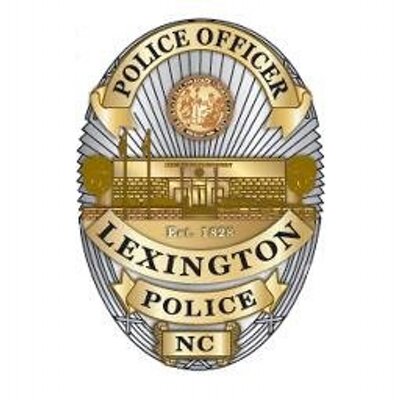 [Speaker Notes: Efforts on engineering and education alone cannot improve safety. These efforts require assistance from law enforcement units. It is reasonable to assume that an engineer can design a road in a manner that users will operate at a certain speed and to assure this, signs with the appropriated speed limit could be posted. Educational activities could be then initiated to ensure that users are familiar with the posted speed limits describing the problems with speeding and their safety consequences. However, these two activities cannot ensure that all users will travel at the posted speed limit and thus enforcement is needed to make sure that users behave appropriately. Enforcement can assist in user behavior through continuous presence and a variety of activities. NHTSA has been working closely with the enforcement community to develop toolkits and activities that can enhance enforcement. Such toolkits include the:
 High Visibility Enforcement, where enforcement, visibility elements, and a publicity campaigns (checkpoints and saturation patrols) are used to educate the public and promote voluntary compliance with the law.  Publicity campaigns have accompanied safety belt use (click it or ticket), texting (U drive, U text, U pay), drunk driving (Buzzed driving is Drunk driving), etc.
Speed prevention, where a variety of marketing tools are available for local enforcement to be used in speeding campaigns.
Workshops and training activities aiming to increase understanding of traffic safety issues and cooperation among local agencies to increase efficiency of their efforts. 

An issue of concern for enforcement is the view of other law professionals (prosecutors and judges) who sometimes they do not understand the seriousness of the issue and fail to ensure citations are followed by maximum penalties. It is therefore imperative that all enforcement professionals work closely together with other safety groups to ensure that proper treatment of violators is undertaken. 

Effective enforcement must result in consequences that the users are aware of.  Campaigns that advertise the consequences of actions undertaken while driving should not only present the issues to increase awareness but should also identify the penalties and consequences of the actions.]
Emergency Response
Incident response
Emergency Medical Services
Fire and rescue
Hazardous materials removal
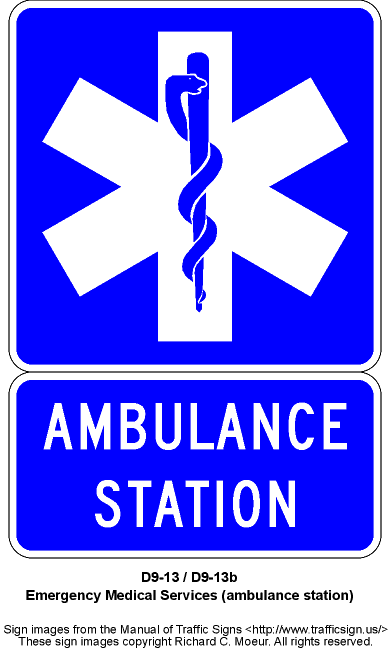 [Speaker Notes: Emergency response is the typically the post-crash activities taking place in order to rescue crash victims, provide primary care to injured users, and protect other road users from additional involvement in the crash scene. Responders to a crash scene include police officers (who investigate the crash and control traffic at the scene), fire and rescue (for removing victims from vehicles, provide primary care, and address vehicle fires), and emergency medical services (who provide immediate care to crash victims and can be part of the fire and rescue responders). These responders some times also employ others as needed, including towing companies to remove inoperable vehicles, hazardous materials contractors to remove hazardous materials leaked form vehicles, and media who typically report on crashes. It is important to ensure the safety of the other users while the crash scene is investigated and cleaned up in order to avoid any additional crashes as well as to move traffic though the scene in order to minimize any traffic delays.]
Safety Studies
Step 1: Examine crash data 
Step 2: Conduct a field study
Step 3: Identify countermeasures
Step 4: Prioritize countermeasures
Step 5: Implement countermeasures
Step 6:  Evaluate countermeasure impact
[Speaker Notes: The goal of all those involved in safety is to identify effective countermeasures and implement them in order to improve roadway safety. The basic principles of an engineering study can be used here as well. In this case, one starts with an evaluation of the exiting conditions though a review of historical crash data and performs a field study to better understand the potential issues and layout of the location.  Next, countermeasures to address the safety issues at hand should be identified, followed a prioritization of the potential countermeasures while considering their effectiveness and associated costs (i.e., develop a benefit/cost ratio). Highway safety professionals seek to identify the most effective countermeasures for improving road safety. After the selection of the appropriate countermeasure and its implementation, the countermeasure effectiveness should be evaluated in order to provide the basis for future uses and expand the database of implementations.]
Effective Communication
Communicate new knowledge 
Broad community/enforcement effort 
Long-term effort
[Speaker Notes: Public education is integral part of changing safety culture and user behavior. It targets the attitudes of individuals and attempts to point them in the right direction in order to affect changes in roadway safety. It is therefore important to continue communicating new knowledge and research findings and demonstrate the impacts such findings will have on safety. As noted before, enforcement is equally critical in improving roadway safety and enforcement professionals need to be included in such educational campaigns. 

Changing user behavior is a life-long process and it can take several years until the results of the campaign are known or observed. For example, the efforts started in the 1980’s about curbing drunk driving did not show significant changes until the late 1980’s when rates for drunk driving fatalities were observed (module 2, slide 7).]
Ineffective Communication
Passive messaging 
Slogans
Education programs 
Use of extreme fear or scare techniques
[Speaker Notes: Research also provides us with information on what does NOT work in the communications area.  Ineffective public information and education or what is commonly referred to in the safety field as PI&E is associated with:
Passive messaging communicated by signs, pamphlets, brochures and buttons;
Slogans that give simple exhortations for people to behave in certain ways to avoid undesirable outcomes;
Education programs that are lecture oriented and informative only; and
Use of extreme fear or scare techniques, especially when directed at adolescents and without clear instruction of steps necessary to avoid the danger.]